Figure 2. Plasmids carrying rDNA which were used to support growth of rdnΔΔ strains. Structures of plasmids ...
Nucleic Acids Res, Volume 28, Issue 18, 15 September 2000, Pages 3524–3534, https://doi.org/10.1093/nar/28.18.3524
The content of this slide may be subject to copyright: please see the slide notes for details.
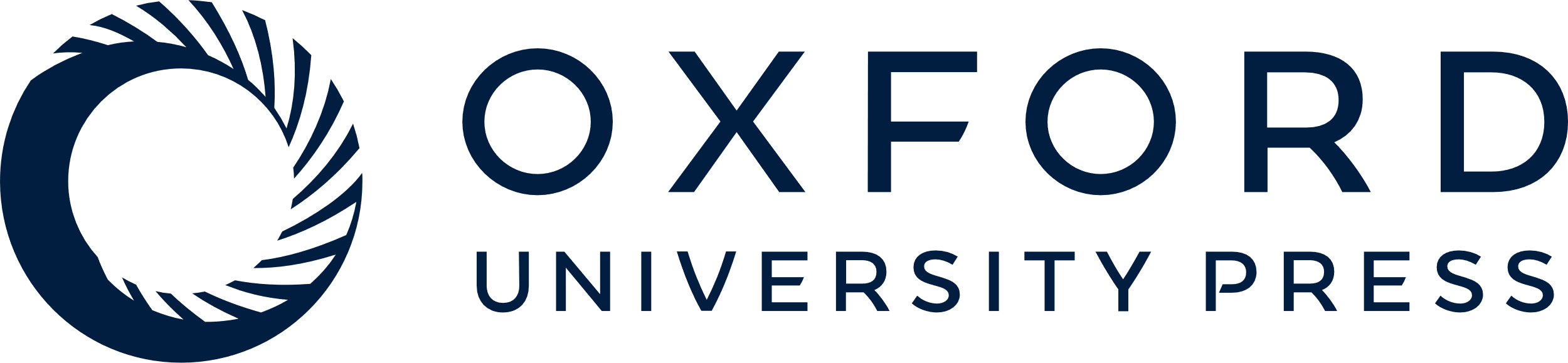 [Speaker Notes: Figure 2. Plasmids carrying rDNA which were used to support growth of rdnΔΔ strains. Structures of plasmids pRDN-hyg1, pNOY373 (p-Pol I) and pNOY353 (p-Pol II) are shown. Plasmid pRDN-hyg1 carries a T→C mutation at the site (indicated by an asterisk) encoding position 1756 of 18S rRNA (13). E in the rDNA carried by pNOY373 is the segment containing T/E/RFB (see Fig. 1) and two flanking lines indicate the two restriction sites created by mutagenesis.


Unless provided in the caption above, the following copyright applies to the content of this slide:]